PEMBANGKIT VARIABEL ACAK(Random Variate Generator)
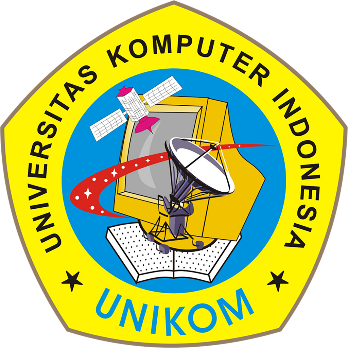 Mata Kuliah Pemodelan & Simulasi

Program Studi Teknik Informatika
Universitas Komputer Indonesia
1
Pendahuluan (1)
2
Pendahuluan (2)
Sifat probabilitistik pada sistem nyata mempunyai pola distribusi probabilistik tertentu.
Variabel acak yang mempunyai pola distribusi tertentu, secara umum dapat diperoleh dengan cara :
3
Probabilistic Density Function (PDF)
ILUSTRASI MASALAH
Data hasil ujian pemrograman dari 10 mahasiswa IF adalah seperti tabel 1. Dapat dinyatakan bahwa nilai rata-rata programming adalah 65.
Tetapi hanya 3 mhs yg nilainya kurang dari 65 dan 7 orang lainnya lebih dari rata-rata. Jadi rata-rata tidak menggambakan kondisi yang sebenarnya.
4
Definisi PDF
5
Contoh Kasus
Diketahui data jumlah panggilan telepon setiap detiknya yang diambil pada 16 detik sebagai berikut:
     6  7  1  7  4  3  6  1  1  5  5  7  2  4  3  2
s = 1     2     3     4     5     6     7
Menghitung histogram
h = 3     2     2     2     2     2     3
Menghitung fungsi kepadatan probabilitas dengan histogram  dibagi dengan jumlah kejadian
  f = h/sum(h)
  f = 0.1875 0.1250 0.1250 0.1250 0.1250 0.1250  0.1875
6
Cumulative Density Function (CDF)
Suatu random variabel diartikan sebagai nilai suatu random variabel yang mempunyai distribusi yang berbeda-beda  fungsinya harus terlebih dahulu melalui distribusi Cummulative Density Function (CDF) dari suatu random variabel. Pengambilan random variabel melalui CDF ini dikenal dengan istilah Inverse Transformation Method (metode Invers Transformasi)
Fungsi kepadatan kumulatif (Cumulative Density Function) adalah suatu fungsi yang menyatakan probabilitas terjadinya kejadian sampai kejadian tertentu.
7
Contoh CDF
fungsi kepadatan kumulatif didefinisikan F(si) adalah probabilitas terjadinya semua kejadian S mulai dari s1 sampai dengan si, dan dituliskan:
F(si) =p(S  si)
          =p(S=s1)+p(S=s2)+ … + p(S=si)
        = f(s1) + f(s2) + … + f(si)
Dengan mengambil contoh sebelumnya dengan pdf diketahui sebagai berikut:
f = 0.1875 0.1250 0.1250 0.1250 0.1250  0.1250  0.1875
Maka fungsi kepadatan kumulatif diperoleh dengan:
I = 1 sampai  5 
    0.1875    0.3125    0.4375    0.5625    0.6875
I = 6  sampai 7 
    0.8125    1.0000
8
Transformasi Invers
Diartikan sebagai nilai suatu random variabel yang mempunyai distribusi tertentu untuk mengambil random variabel dari beberapa distribusi yang berbeda-beda fungsinya harus terlebih dahulu melalui distribusi  dari suatu random variabel. Pengambilan random variabel melalui CDF ini dikenal dengan istilah Inverse Transformation Method (Metode Transformasi Invers)
9
Transformasi Invers
Algoritma untuk membangkitkan variabel acak X yang punya distribusi F adalah :
Bangkitkan bilangan acak U(0,1)
Hitung  X = F-1 (U), dengan kata lain ubah Probability Density Function (PDF) ke Cummulative Distribution Function (CDF).

F-1 (U) akan selalu memenuhi  selagi  0 ≤ U ≤ 1 dan rentang dari F adalah [0,1] atau 0 ≤ F(X) ≤ 1
10
Pembangkit Random Varibel Diskrit
Apabila fungsi distribusi adalah diskrit, maka prosedur yang diperlukan untuk membangkitkan random variabel dari f(x)  adalah sebagai berikut :

Tentukan F(x), cari CDF dari variable acak X
Pilih/generate RN dari bilangan acak 0 < Ri < 1
Lanjut
Tempatkan RN yang diperoleh pada F(x) axis dan memotong fungsi diskrit melalui garis horisontal
Garis horisontal dari axis F(x) ini dapat memotong fungsi F(x) atau pada tempat yang tidak bersambung pada F(x) 
Tuliskan harga x yang sesuai dengan titik potong. Harga x adalah harga RV dari f(x)
Ilustrasi
Diketahui suatu random variabel dinyatakan dengan f(x)
Tentukan F(x) sebagai fungsi distribusi kumulatif variabel acak X
Gambar Distribusi Kumulatif dari Kebutuhan Tentukan F(x), cari CDF dari variable acak X
F(x)
Bilangan acak
x
5
10
15
20
25
Lanjut
Jika  r =          maka  garis proyeksi memotong harga fungsi F(x) pada x = 10. 
Karena itu x = 10 dipilih sebagai harga variable acak
Pembangkit Random Variabel Kontinu
Bila f(x) fungsi distribusi kontinu, prosedur transformasi invers dilakukan sebagai berikut:
Tulis f(t) = fungsi kepadatan peluang;

F(x)  = P(X ≤ x) = r
	        = fungsi distribusi kumulatif
Lanjut
3.   t = variable integrasi
                                             x
               Maka  r = F(x) =    ∫ f(t)
                                         Min x
       di mana r sebagai bilangan acak.
Dari r = F(x)
Dapat diselesaikan x dalam r melalui transformasi invers:
		x = F-1 (r)
Contoh 1
Membangkitkan random variate yang berdistribusi kontinu dengan fungsi sbb :
Ubah PDF ke CDF :
18
Hitung  X = F-1 (U), dimana :
		U = F(x)
				U = x2
				x = √U
	Jadi, F-1(x) = √U

Maka algoritma untuk memperoleh variabel acak yang berdistribusi kontinu seperti di atas adalah :
Bangkitkan bilangan acak U(0,1)
Dapatkan x = √U
19
Jika diasumsikan bilangan random dibangkitkan dengan metode LCG, dengan ketentuan a = 19, c = 237, m = 128, dan Z0 = 12357.
Maka diperoleh bilangan acak sebagai berikut : (Ui = Zi /m )
Z1 = (19 * 12357+237) mod 128 = 12	→ U1 = 0,0938
Z2 = (19 * 12+237) mod 128 = 81	→ U2 = 0,6328
Z3 = (19 * 81+237) mod 128 = 112  	→ U3 = 0,8750
Z4 = (19 * 112+237) mod 128 = 61 	→ U4 = 0,4765
Z5 = (19 * 61+237) mod 128 = 116           → U5 = 0,9063
20
Maka diperoleh variabel acak :
Jika dicari rata-ratanya :
21
Contoh 2
Misalkan x berdistribusi eksponensial dengan mean , maka fungsi distribusinya adalah :
Maka CDF-nya :
22
[Speaker Notes: Eksponensial :
Antrian : peristiwa kedatangan/kepergian
Proses : pembayaran, penjualan tiket

 = 1/ = mean (rata-rata)
X = t = representasi waktu = waktu pelayanan
= tingkat pelayanan (service rate) dalam unit waktu = konstantan positif

E = 2,17828....]
Karena (1-U) dan U diambil dari distribusi yang sama U(0,1), maka dimungkinkan sekali mengganti (1-U) dengan U untuk U  antara 0 dan 1.
	
	Jadi F-1(x) = -  ln (1-U)  atau F-1(x) = -  ln U
23
Dengan demikian, algoritma untuk memperoleh variabel acak yang berdistribusi eksponensial :
Bangkitkan bilangan acak U(0,1)
Dapatkan x = -  ln U
	Dalam distribusi eksponensial diketahui bahwa :
			1/ = 
	maka
		f(x) = e -x
	Jika x merupakan waktu pelayanan t, maka untuk t > 0 :
	f(t) = e -t
Sehingga diperoleh :
24
Beberapa Algoritma Pembangkit Variabel Acak
25
Pembangkit Variabel Acak Distribusi Normal
26
Pembangkit Variabel Acak Distribusi Poisson
Distribusi poisson memiliki kaitan erat dengan distribusi eksponensial, sering digunakan pada simulasi yang berhubungan dengan peristiwa kedatangan dan kepergian. 
Perlu diketahui bahwa jika waktu antar kejadian berdistribusi eksponensial maka jumlah kejadian yang terjadi pada selang waktu tertentu akan berdistribusi poisson. Distribusi ini memiliki densitas peluang :
27
[Speaker Notes: Eksponensial : antu antar kejadian
Poisson : jumlah kejadian pada selang waktu

Eksponensial : =   = Xbar    dan 2 = 2

Poisson :  = 1/


Jika diketahui :
= 2 ekor/jam (kejadian ayam mati)
t = 1,4 jam (periode kejadian)
F = e -t = (2,7182) –(2)(1,4) = 0,0608
Dimana 
t = 2 x 1,4 = 2,8 kejadian/periode waktu
Jumlah kedatangan (pemunculan yang optimal) dari proses simulasi : permintaan/datang order

e = 2,718281828]
Distribusi poisson memiliki prosedur pelaksanaan pembangkitan variabel random yang dilakukan berturut-turut berdasarkan distribusi uniform dari U(0,1) sampai pertidaksamaan terakhir terpenuhi.
Algoritmanya :
Hitung F = e -
Tentukan i = 1
Tentukan k = 1
Bangkitkan bilangan random Ui(0,1)
Jika k = 1 maka Pk = Ui, jika tidak hitung Pk = Pk-1 * Ui
Jika Pk < F maka hitung X = k – 1 dan kembali ke tahap 3, jika tidak hitung k = k + 1 dan kembali ke tahap 4.
28
Contoh Kasus 1
29
Simulasi Kasus 1
Penghasilan Optimal = 
Rp. ...........
30
Contoh Kasus 2
Jika waktu antar kedatangan pemesanan via telepon di salah satu outlet Pizza Hut Delivery diketahui terdistribusi eksponensial, dengan rata-rata 0,1 menit.
Simulasikan lima waktu antar kedatangan pesanan dari konsumen dengan asumsi :
	a   = 7
	m  = 128
	Z0 = 12357
Tentukan total waktu kedatangan pesanannya !
31
Simulasi Kasus 2
Total Waktu kedatangan pesanan = .........  menit
32
Contoh Kasus 3
Simulasikan kemunculan Nilai Akhir dari lima orang mahasiswa dengan asumsi a = 7, m = 128, dan Z0 = 12357
Jika diketahui data nilai akhir mata kuliah MOSI dari 100 mahasiswa Teknik Informatika terdistribusi Normal, dengan data sbb :
33
Simulasi Kasus 3
34
Contoh Kasus 4
35
Simulasi Kasus 4
F = e - =
Lamda = rata-rata
36
Pendahuluan  - tambahan
Beberapa metode membangkitkan variabel acak :
Inverse Transform  variabel acak yang berdistribusi kontinu
Composition (Mixture Form)  ketika fungsi distribusi F dapat dinyatakan dalam kombinasi fungsi-fungsi distribusi lain (F1, F2, ....)
Convolution  untuk beberapa distribusi yang mungkin dapat dinyatakan dalam jumlah (X = Y1 + Y2 + ..... + Ym)
Acceptance Rejection  dapat digunakan jika sebuah distribusi memiliki fungsi massa dan ketiga metode sebelumnya tidak efisien untuk digunakan.
Metode yang umum digunakan : transformasi invers.
37
[Speaker Notes: Contoh :
Komposisi : distribusi double-exponential (laplace) yang memiliki density
F(x) = 0,5e-x shg dpt diekspresikan f(x)=0,5exI(-,0) (x) + 0,5e-xI(0,) (x)   Averill hal 434


Convolution : distribusi X disebut m-fold convolution dari distribusi Yj
Distribusi m-Erlang]